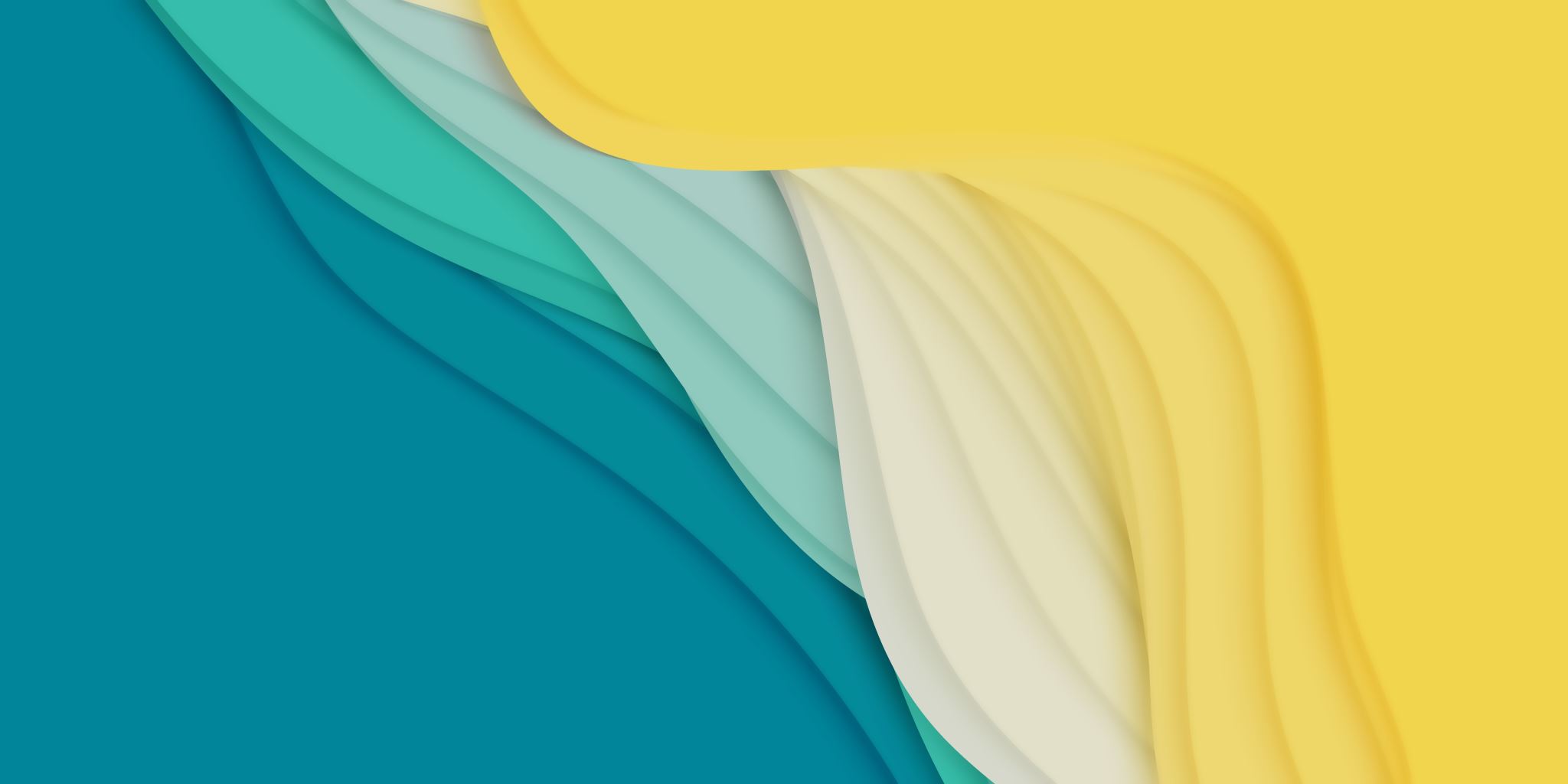 H&H les 4
Opdracht
Opdracht 50% cijfer